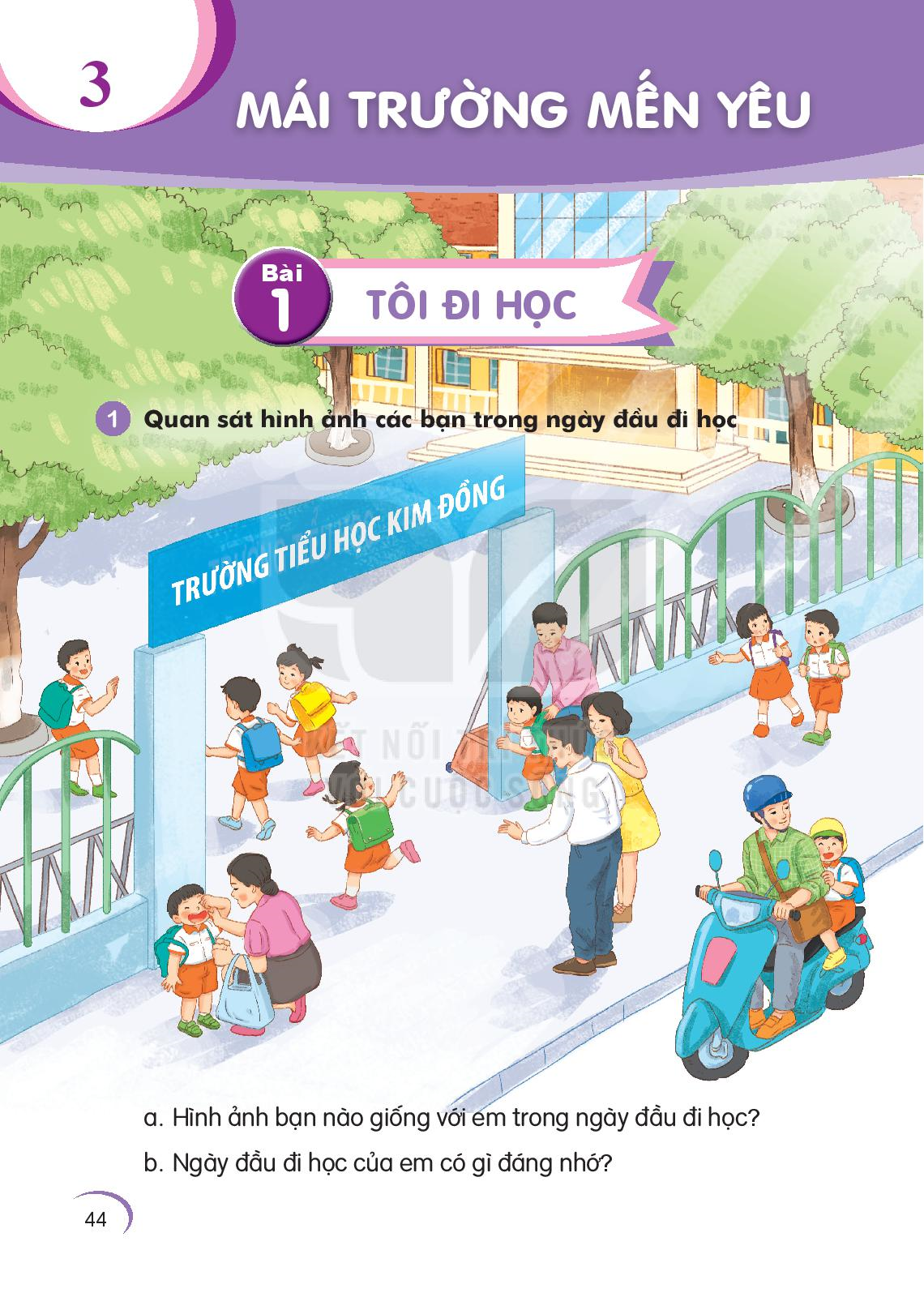 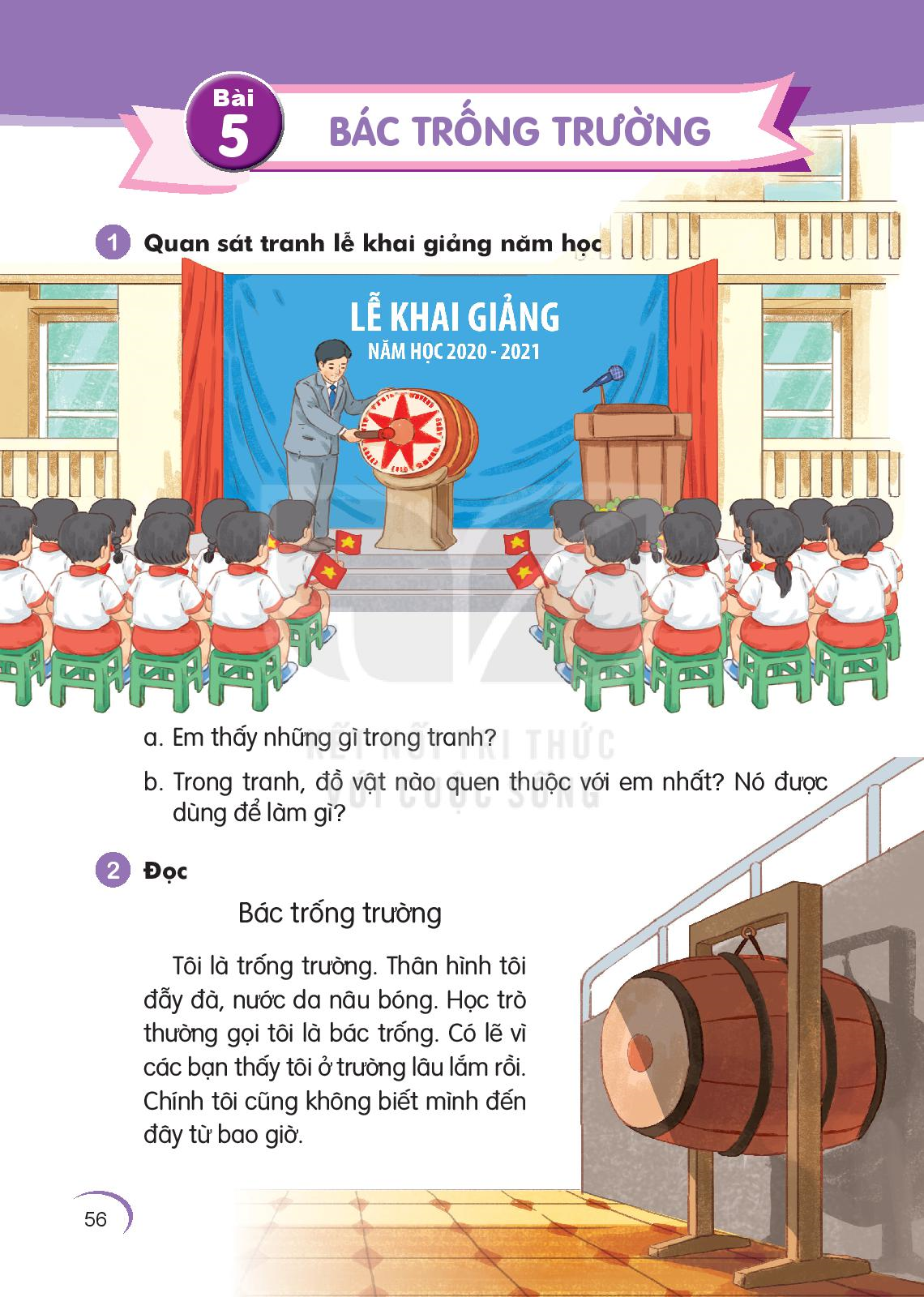 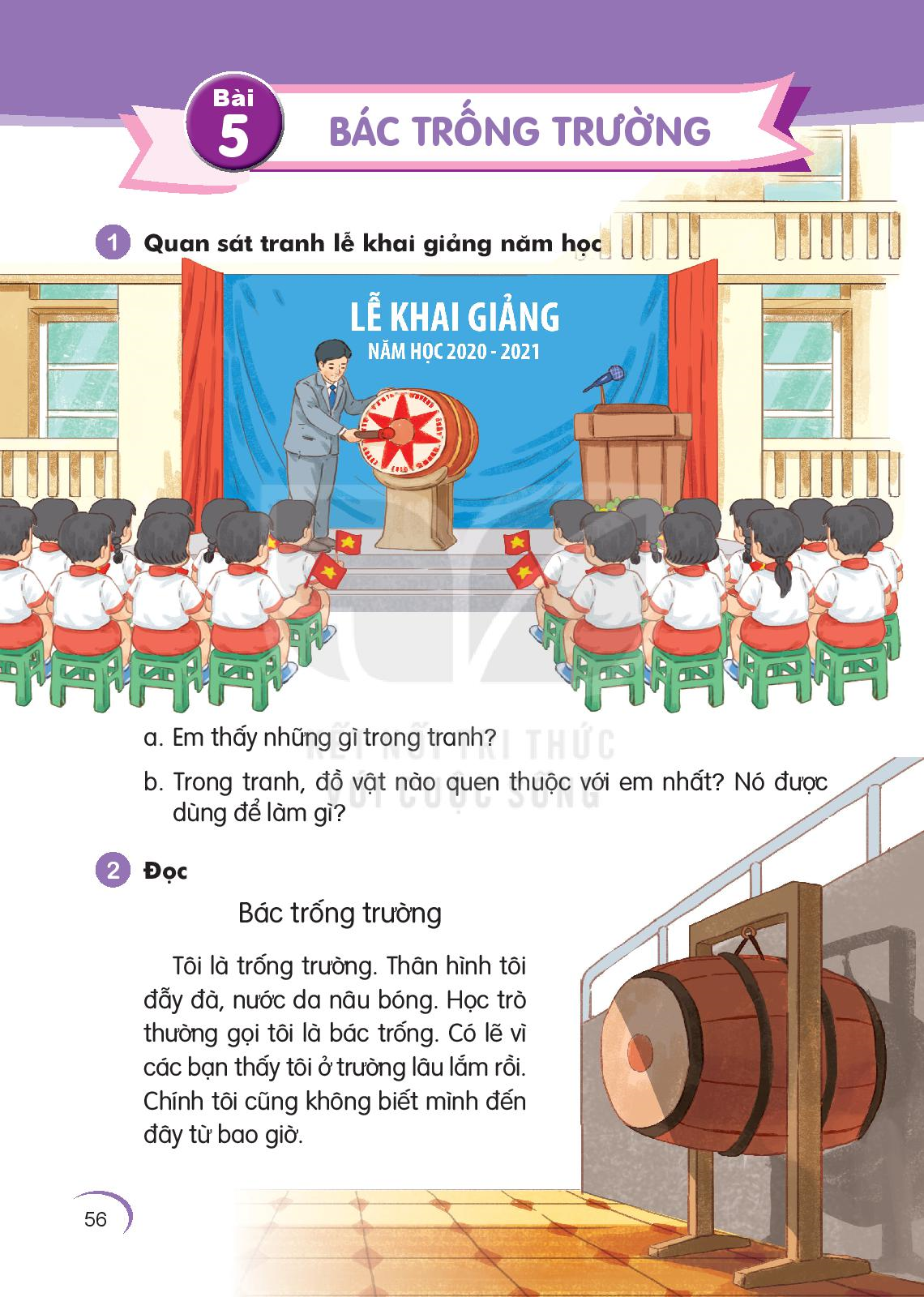 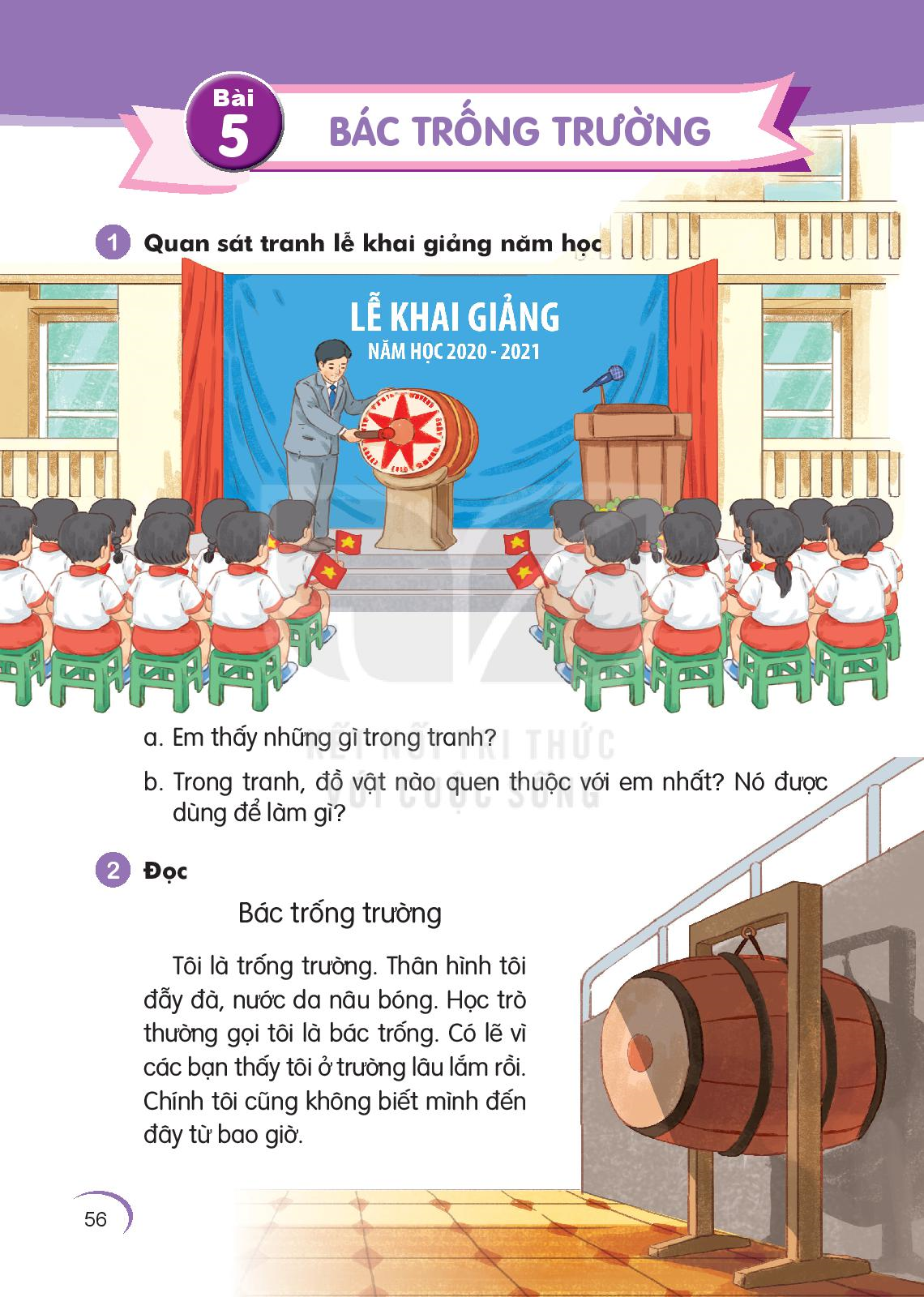 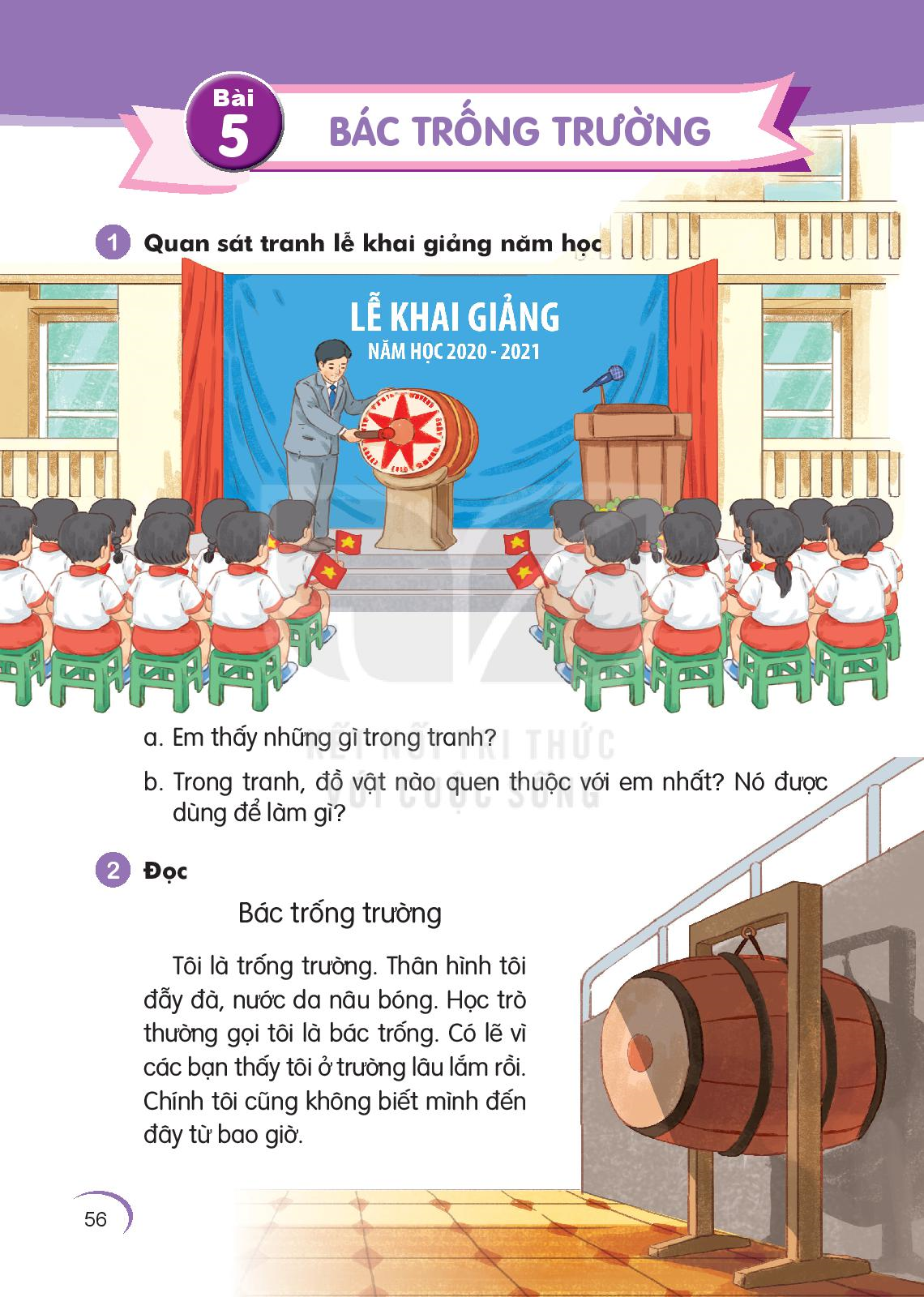 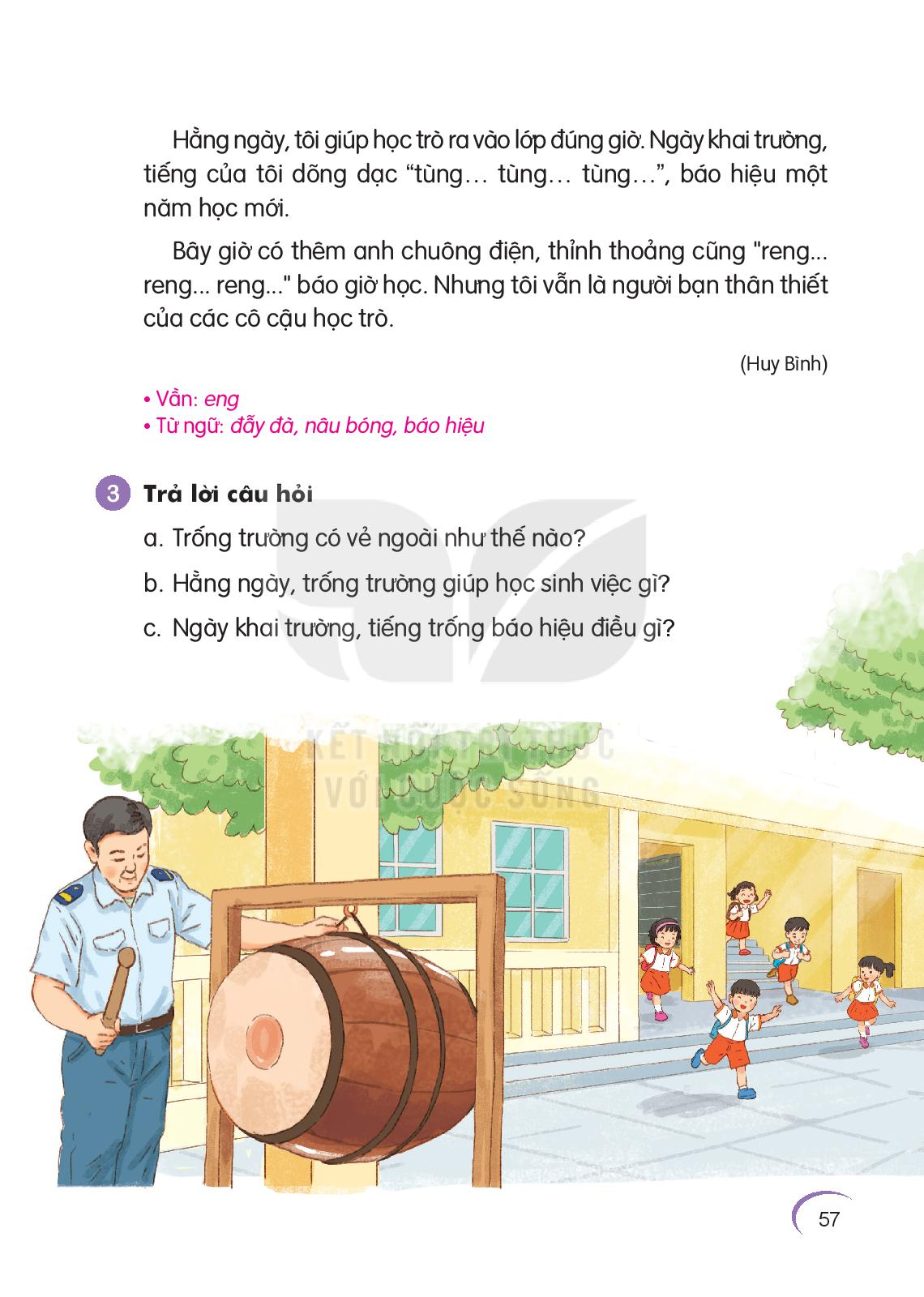 eng
reng
trèng tr­ư¬ng
trèng tr­ưêng
l©u l¨m råi
l©u l¾m råi
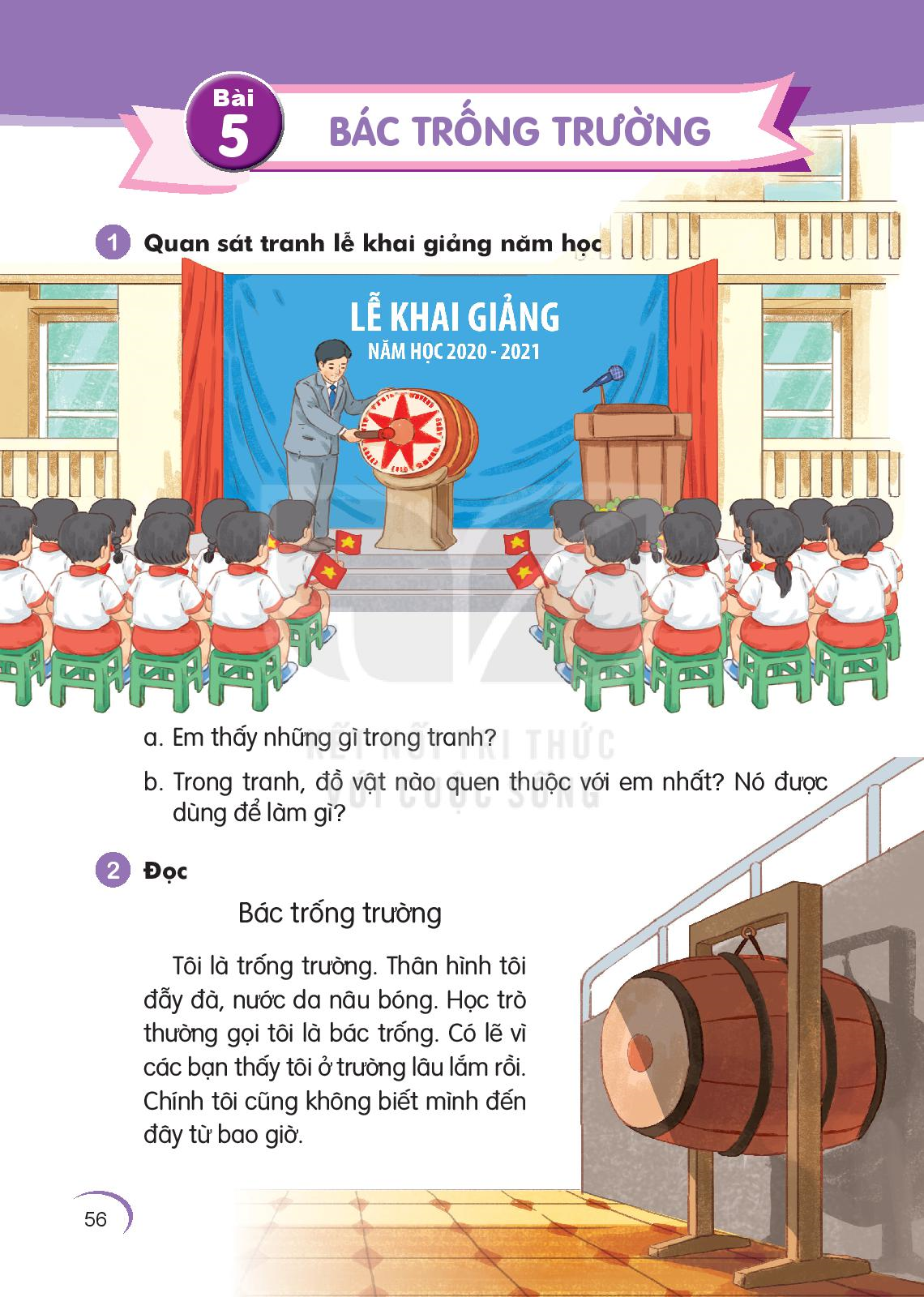 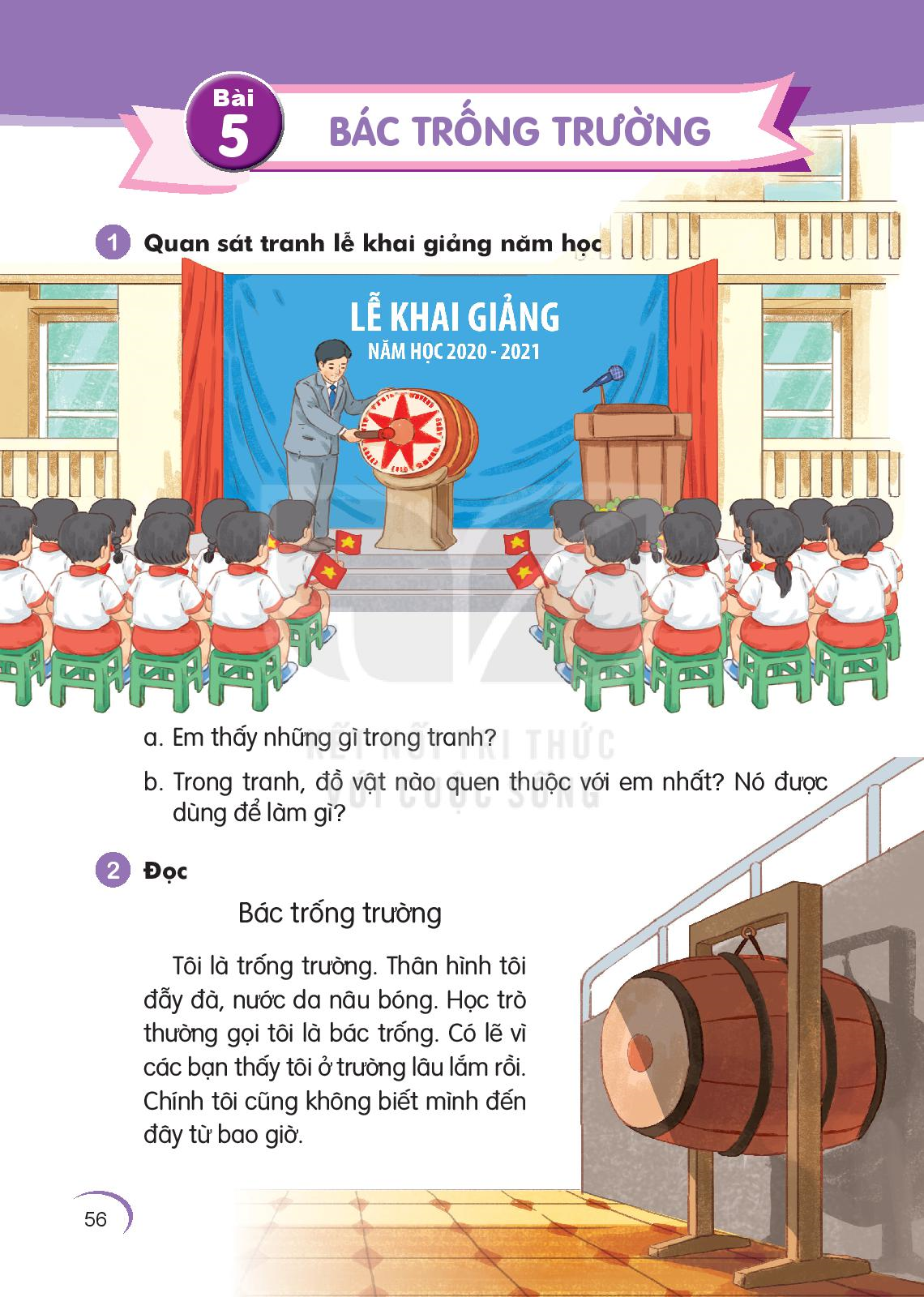 1
2
3
4
5
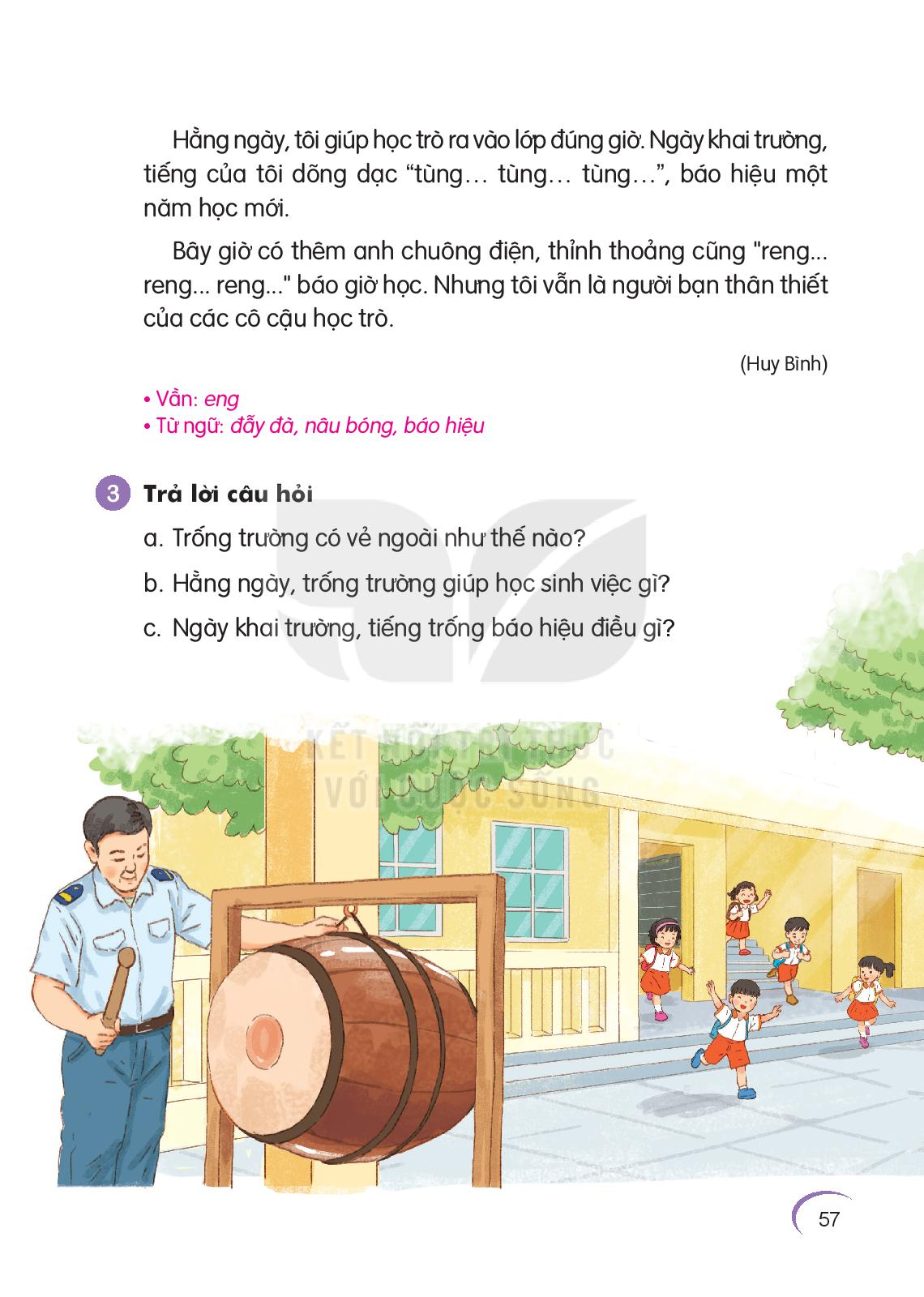 6
7
8
9
Ngµy khai tr­ưêng, tiÕng cña t«i dâng d¹c “tïng…tïng…tïng..”, b¸o hiÖu mét n¨m häc míi.
B©y giê cã thªm anh chu«ng ®iÖn, thØnh tho¶ng còng “reng… reng… reng” b¸o giê häc.
Nh­ưng t«i vÉn lµ ng­ưêi b¹n th©n thiÕt cña c¸c c« cËu häc trß.
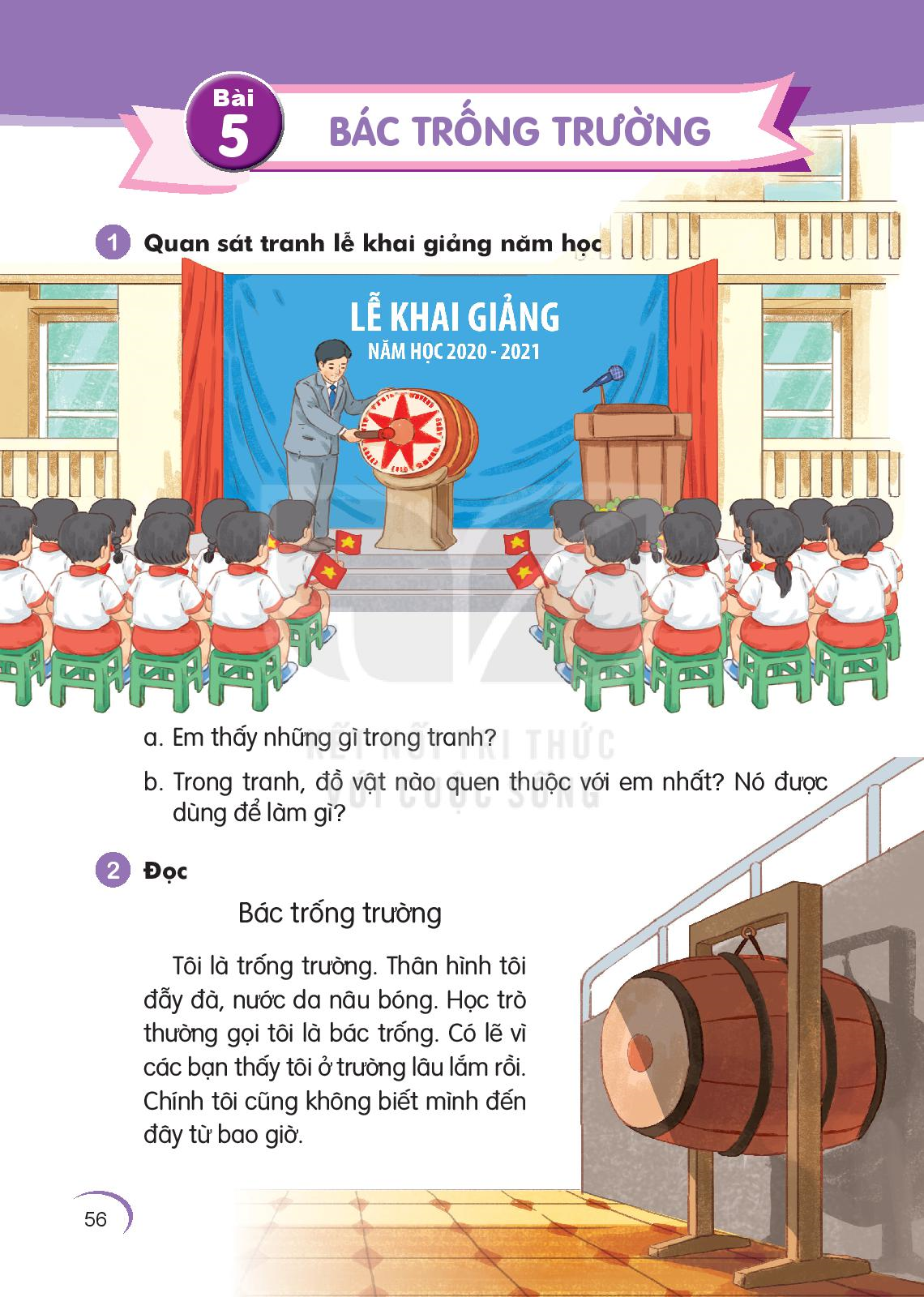 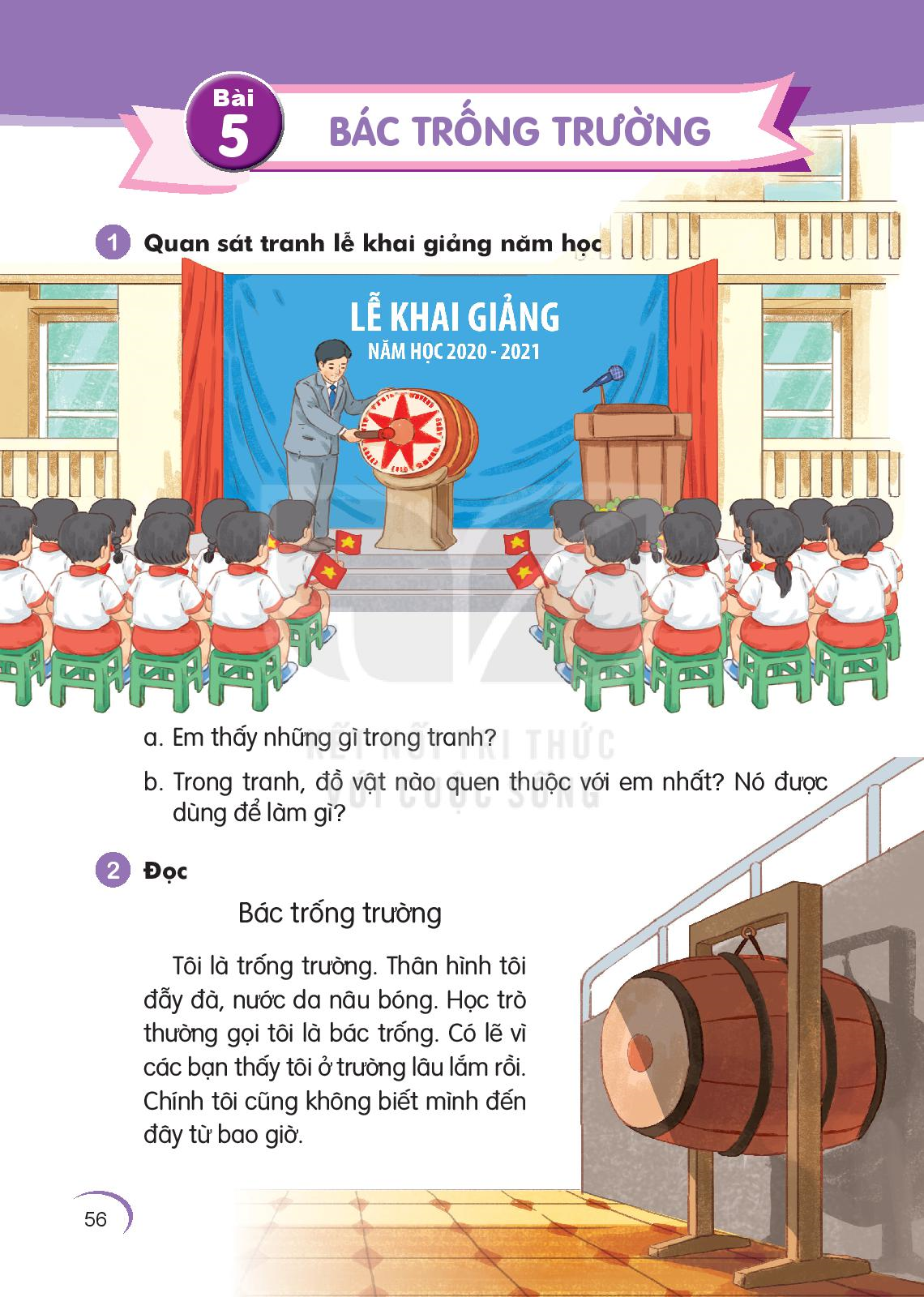 1
2
3
4
5
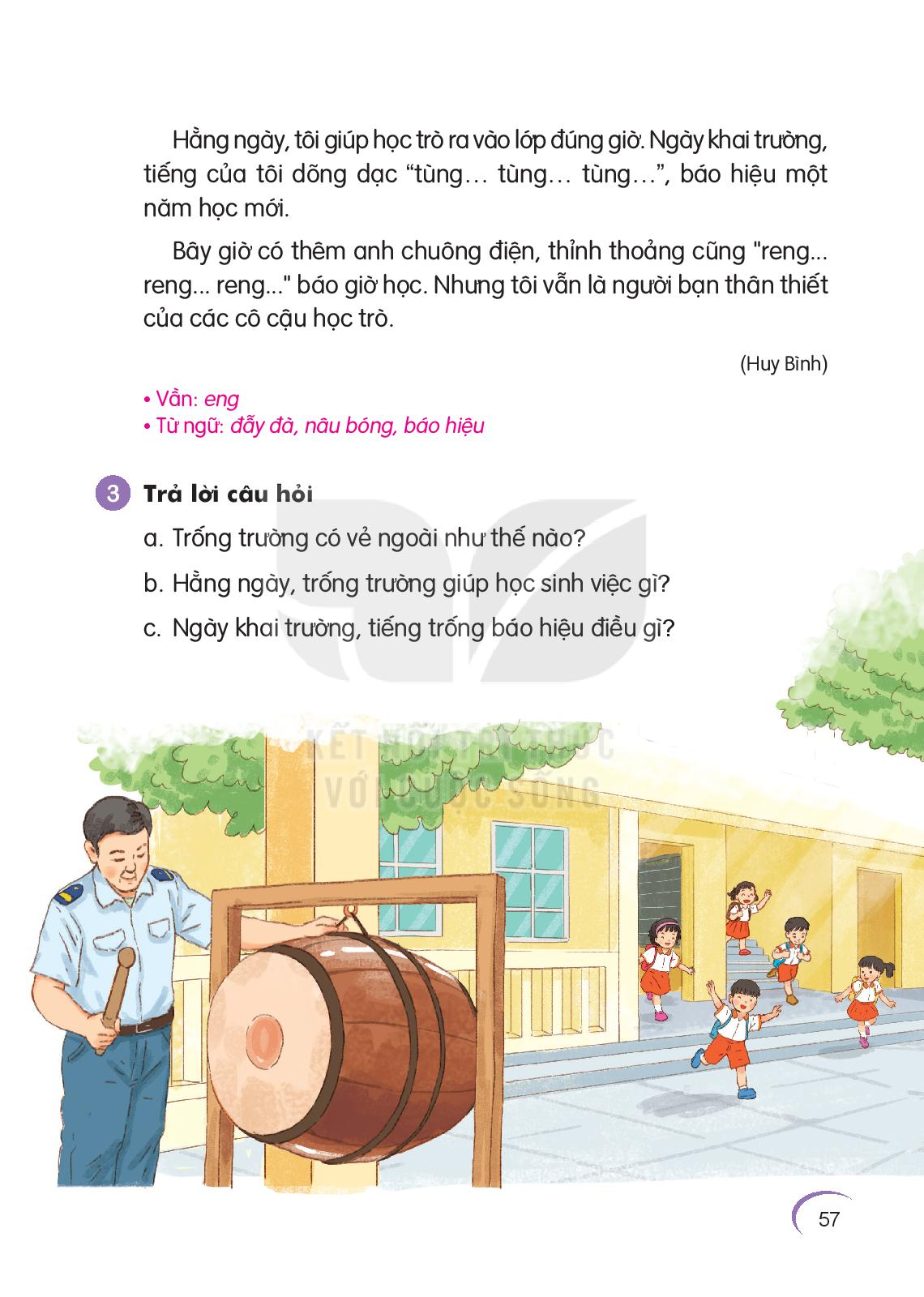 6
7
8
9
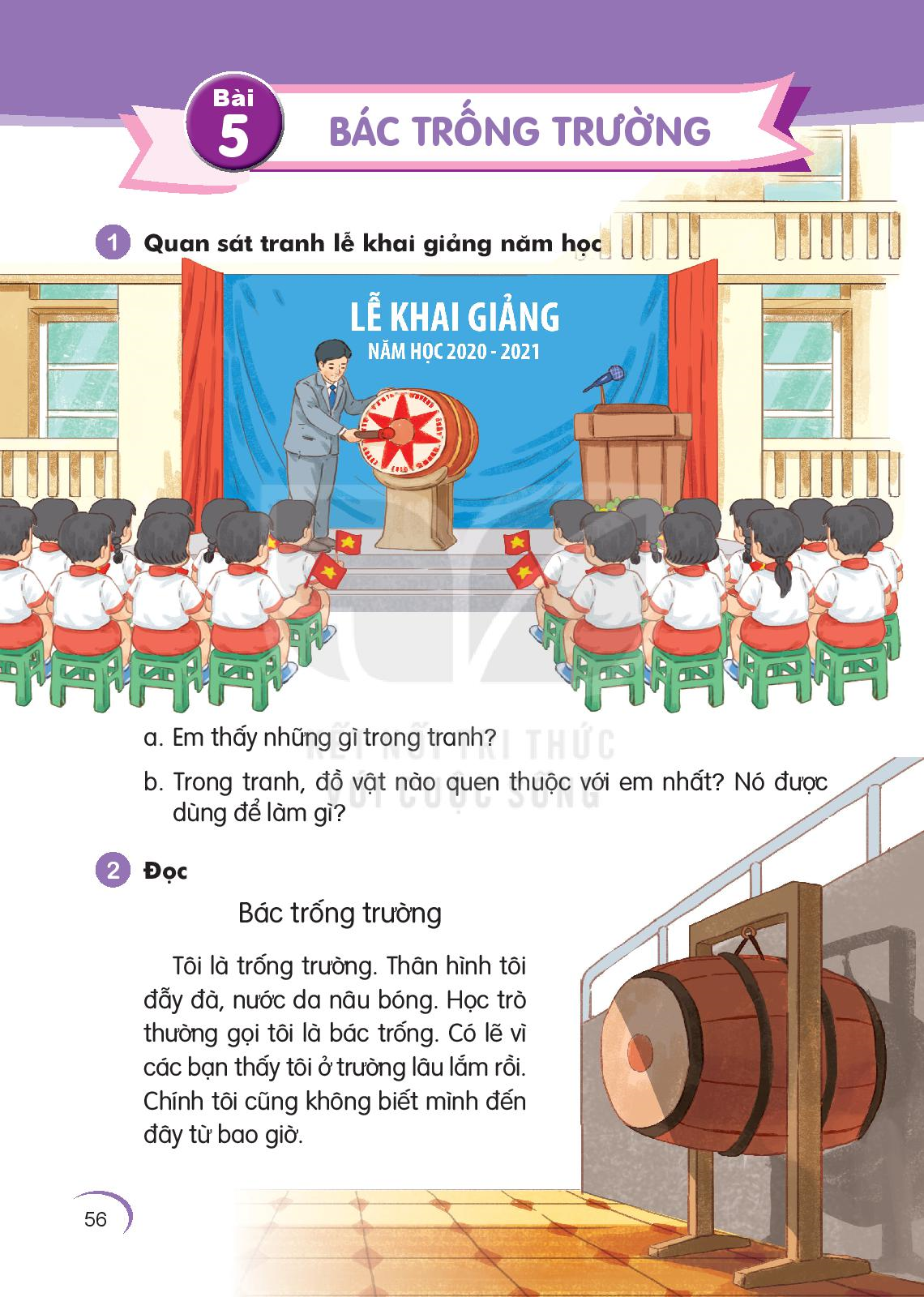 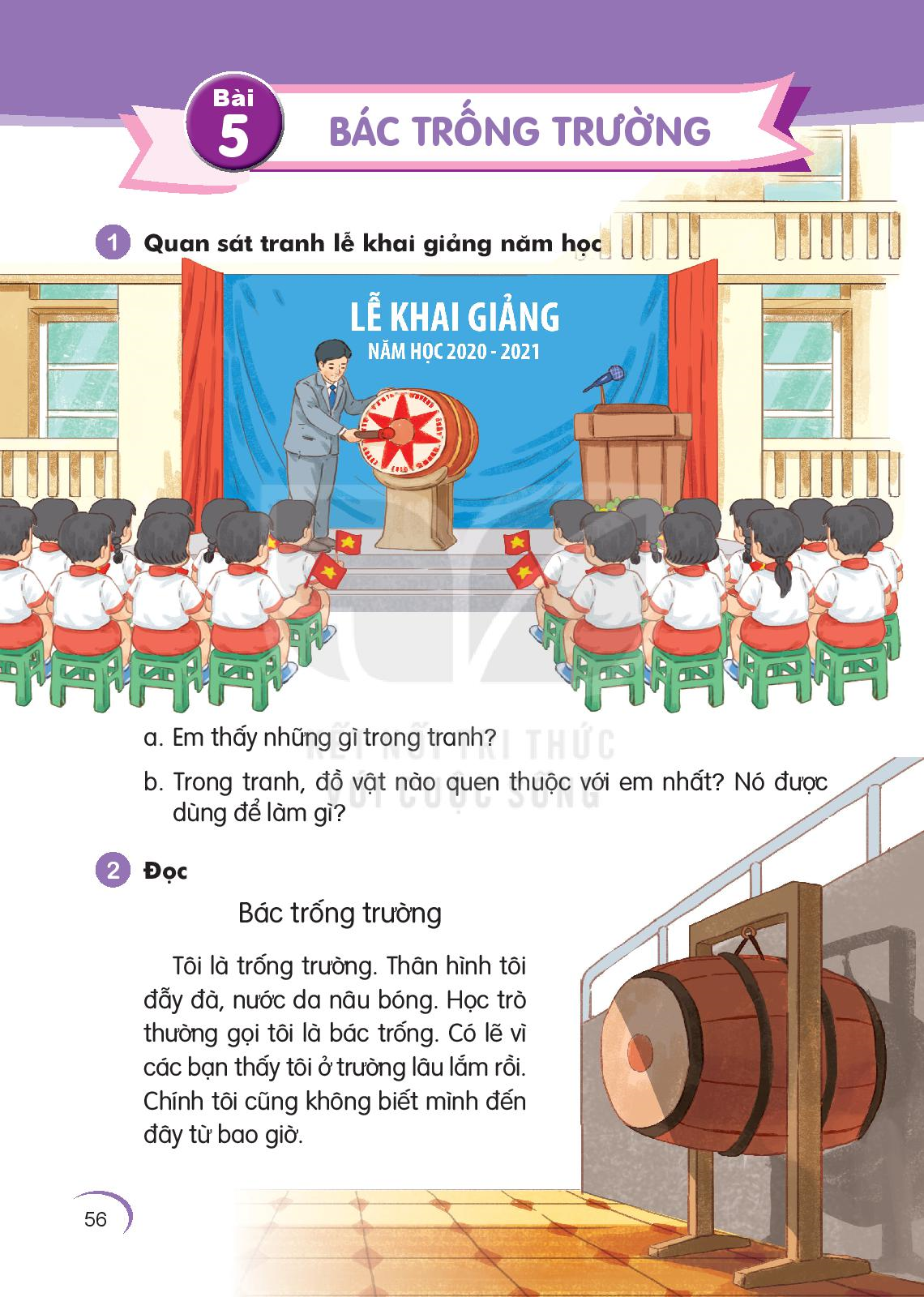 1
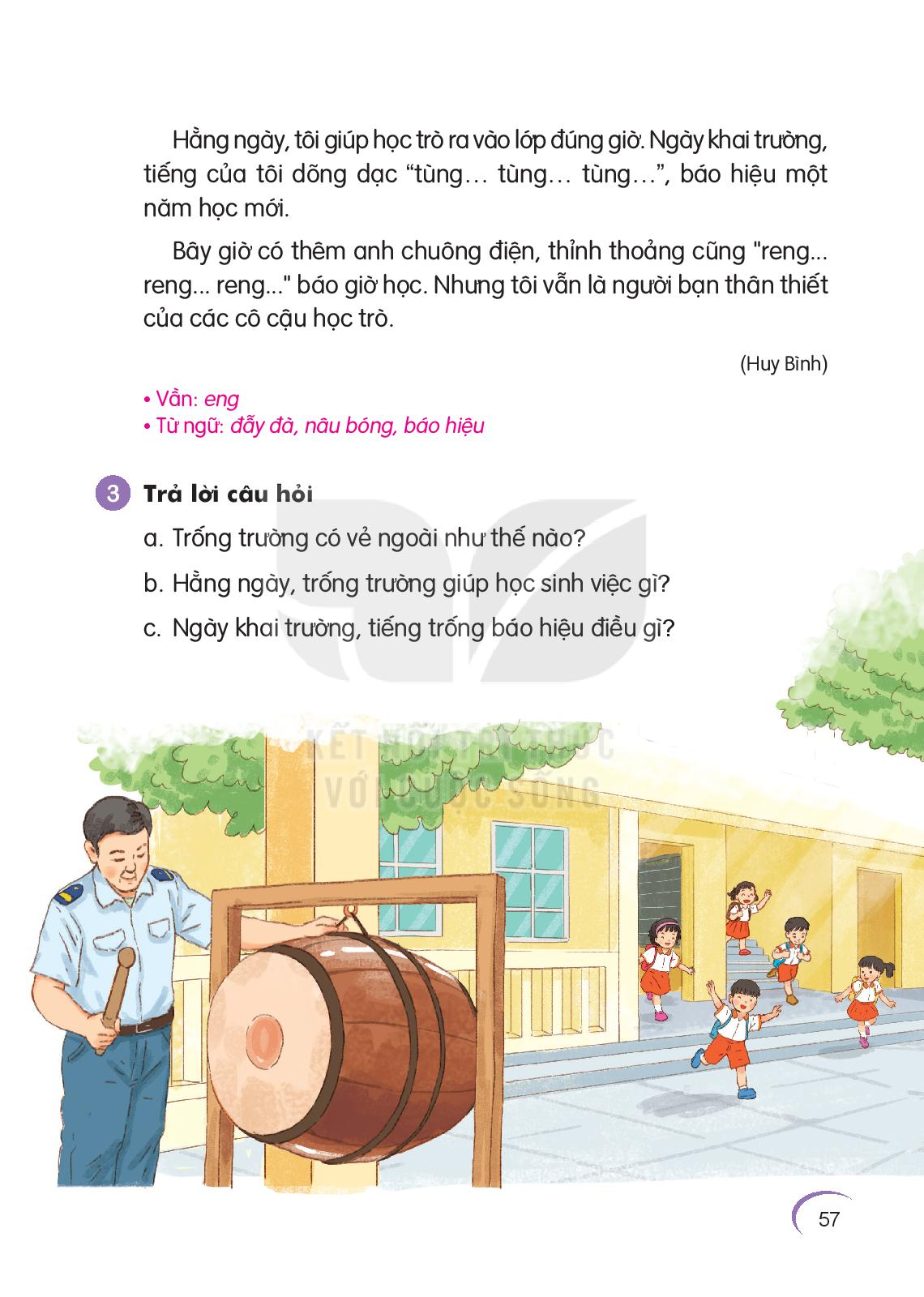 2
3
- ®Éy ®µ : to trßn, mËp m¹p.
- n©u bãng : mµu n©u vµ cã ®é
                     nh½n, bãng.
- b¸o hiÖu : cho biÕt mét ®iÒu g×
                    ®ã s¾p ®Õn.
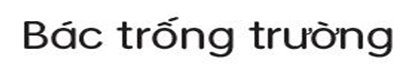 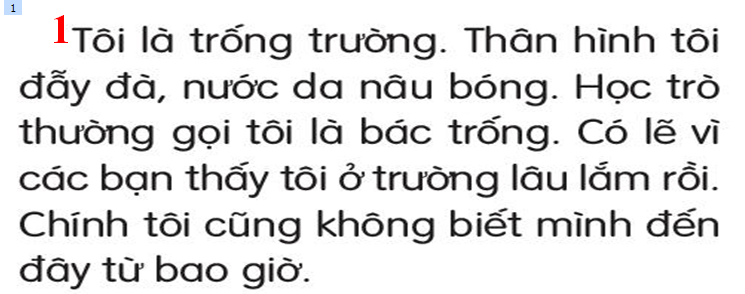 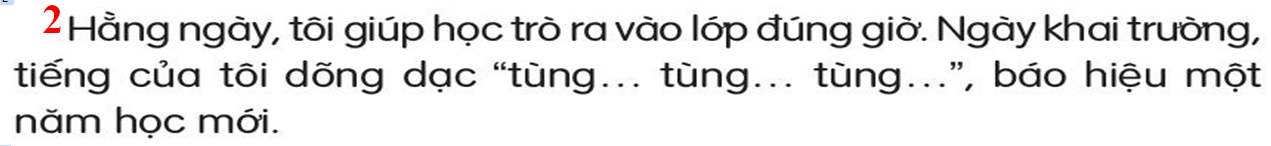 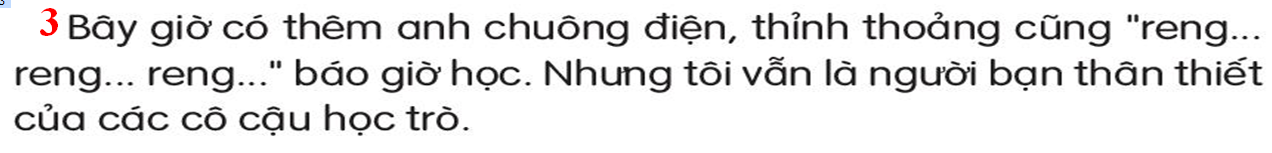 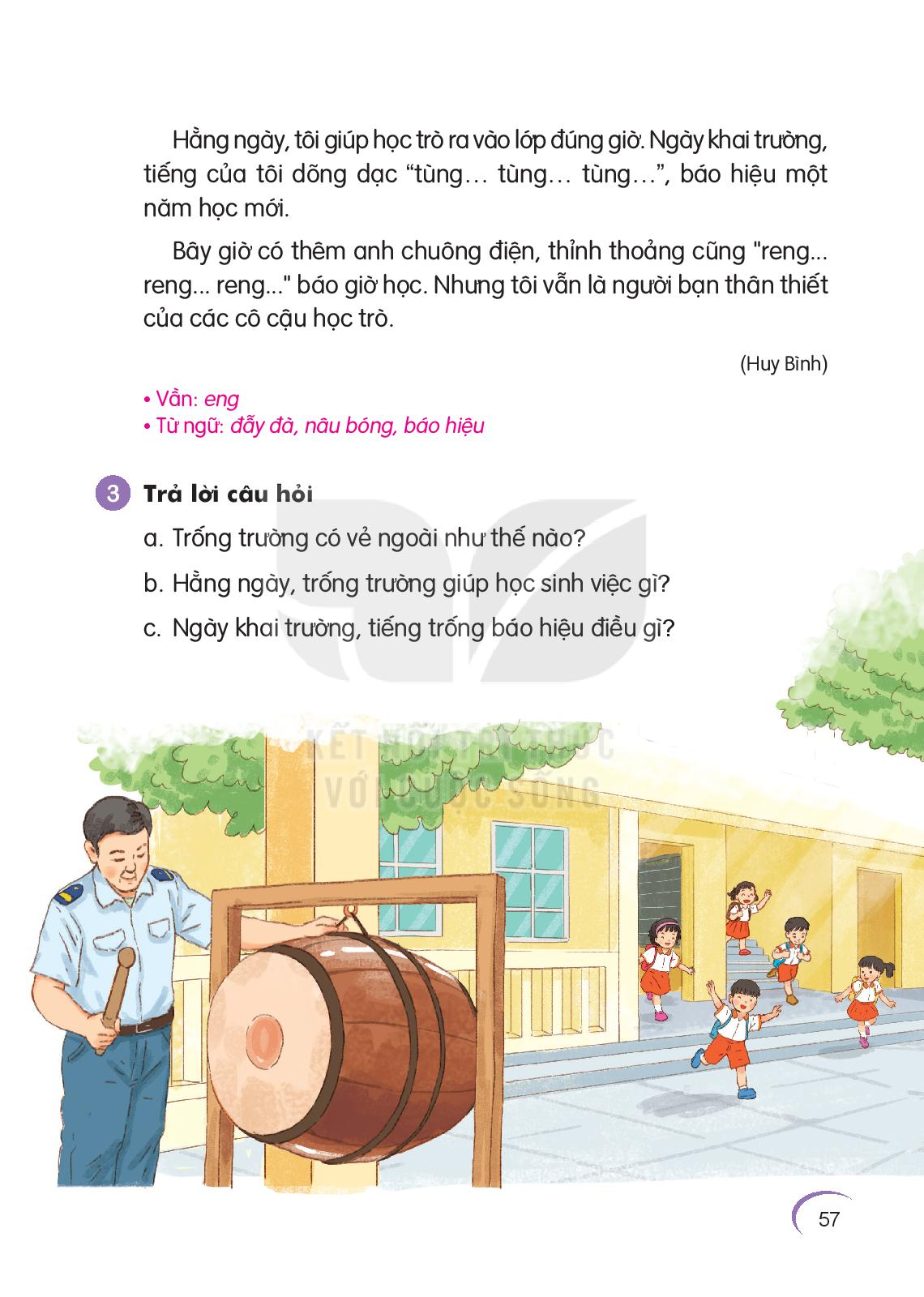 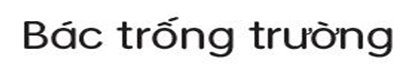 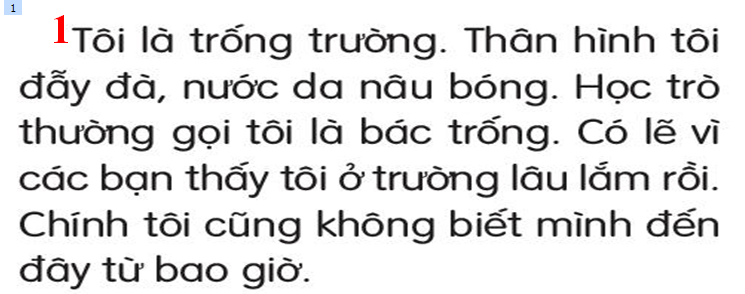 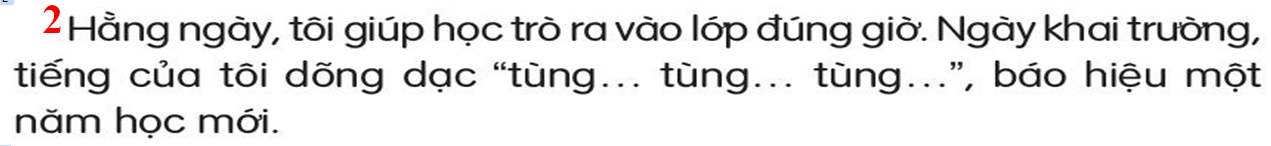 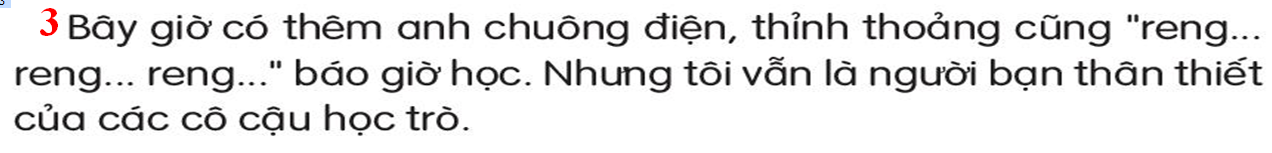 a.Trèng tr­ưêng cã vÎ ngoµi như­ thÕ nµo ?
- Trèng tr­ưêng cã vÎ ngoµi ®Éy ®µ, nưíc da n©u bãng.
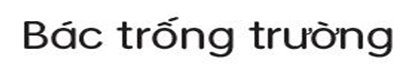 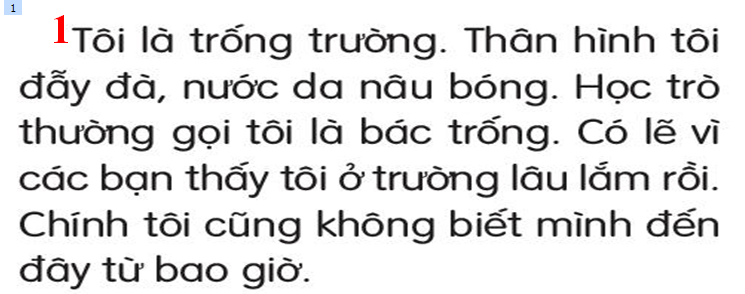 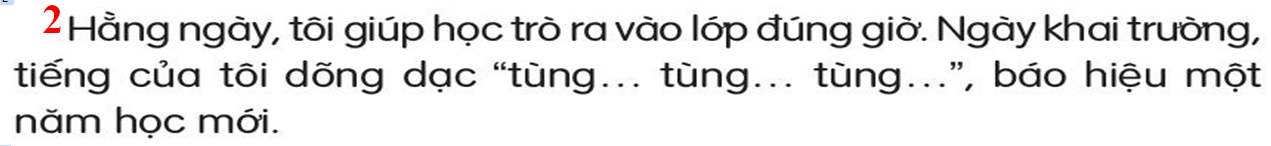 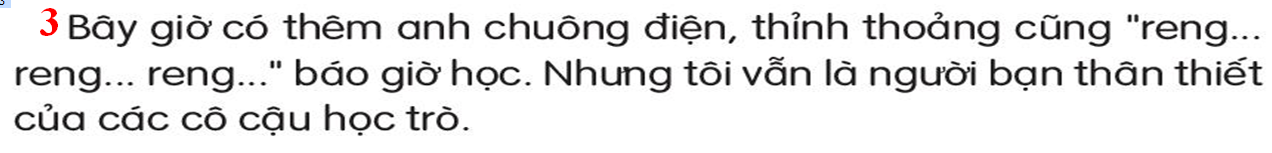 b. H»ng ngµy, trèng tr­ưêng gióp häc sinh viÖc g× ?
- H»ng ngµy, trèng tr­ưêng gióp häc sinh ra vµo líp ®óng giê.
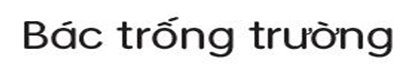 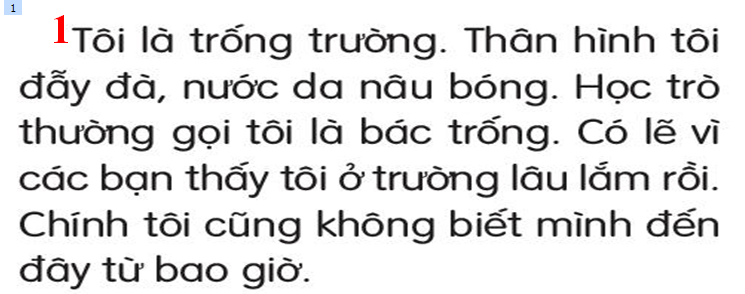 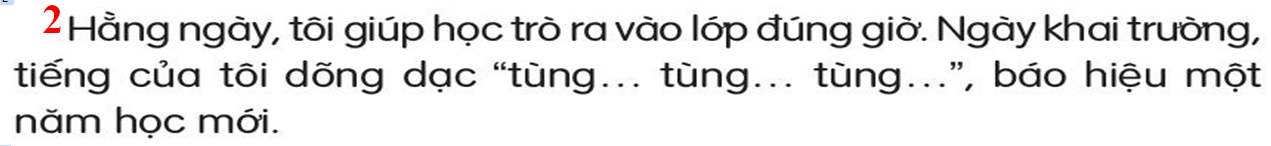 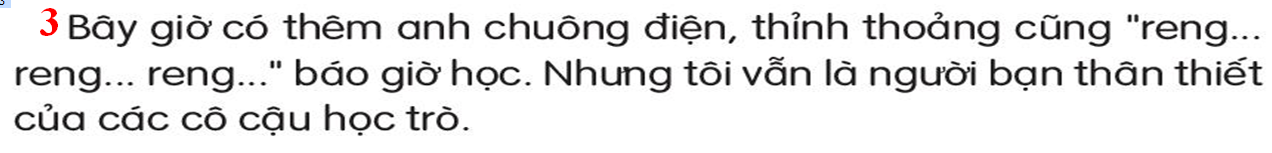 c. Ngµy khai tr­ưêng, tiÕng trèng b¸o hiÖu ®iÒu g×?
- Ngµy khai tr­ưêng, tiÕng trèng b¸o hiÖu mét n¨m häc míi ®· ®Õn.
4. ViÕt vµo vë c©u tr¶ lêi cho c©u hái b ë môc 3.
b. H»ng ngµy, trèng tr­ưêng gióp häc sinh viÖc g× ?
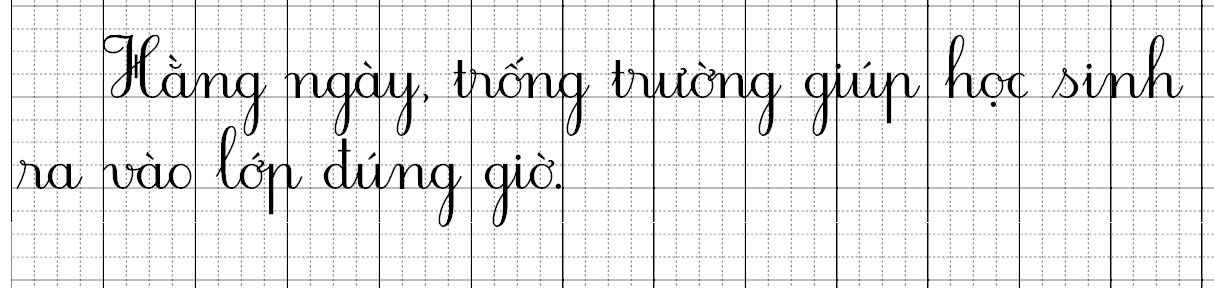 - H»ng ngµy, trèng tr­ưêng gióp häc sinh …………………………
ra vµo líp ®óng giê.
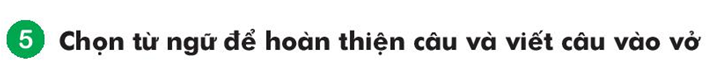 ngµy khai tr­ưêng     trèng tr­ưêng    b¸o hiÖu
N¨m nµo còng vËy, chóng em h¸o høc chê ®ãn ……………
……..
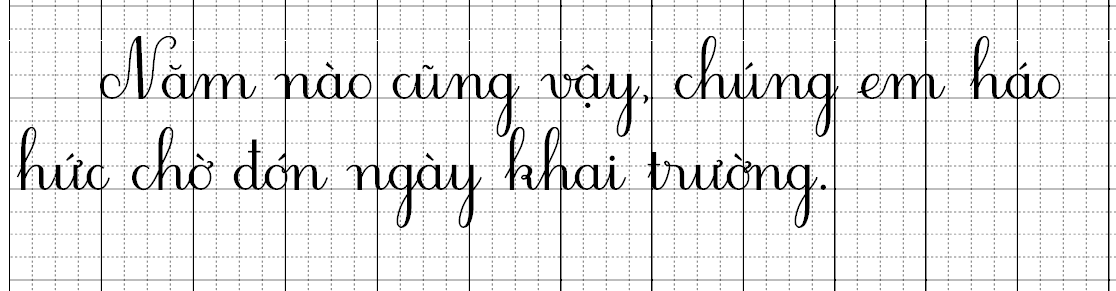 ngµy khai
tr­ưêng .
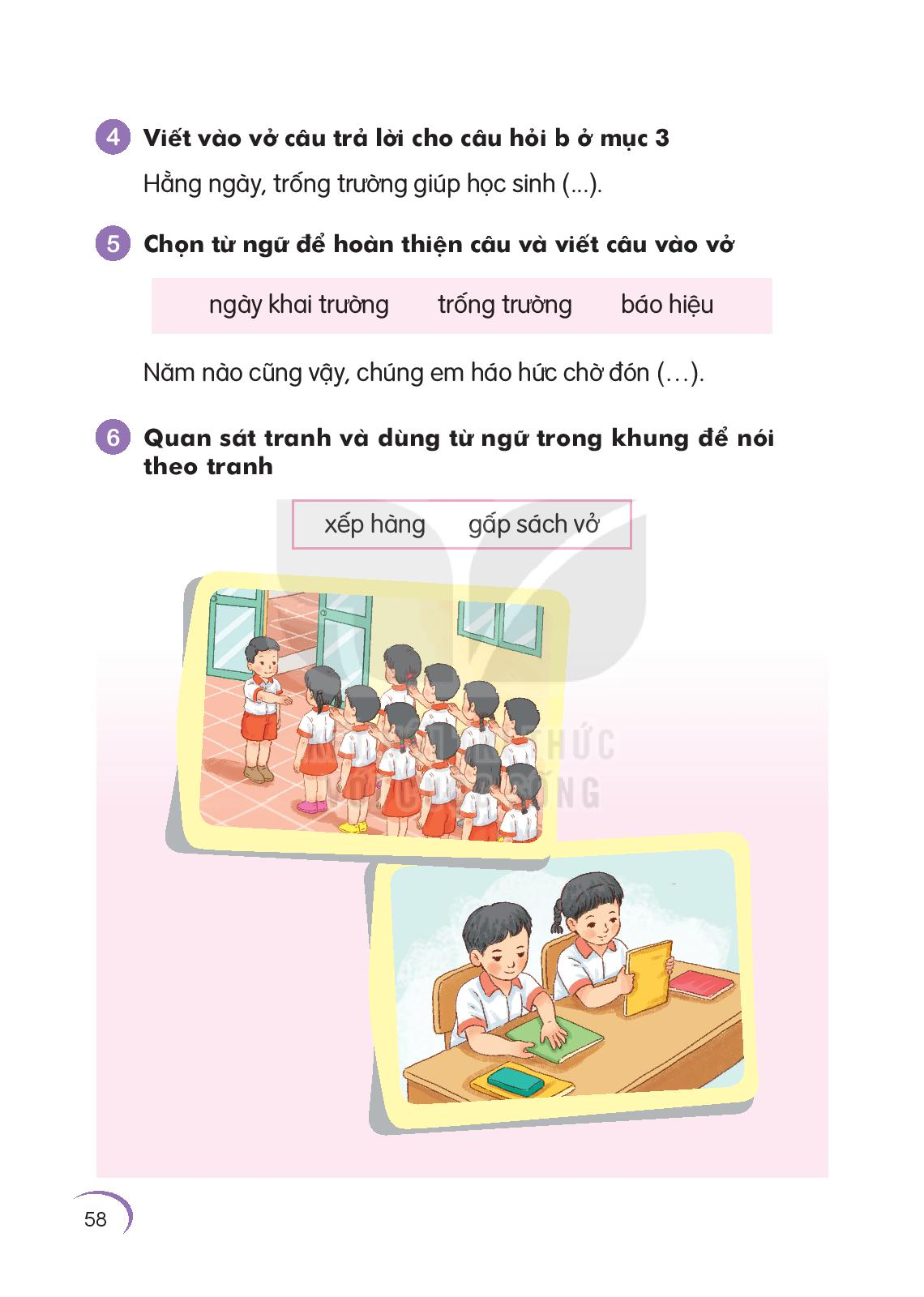 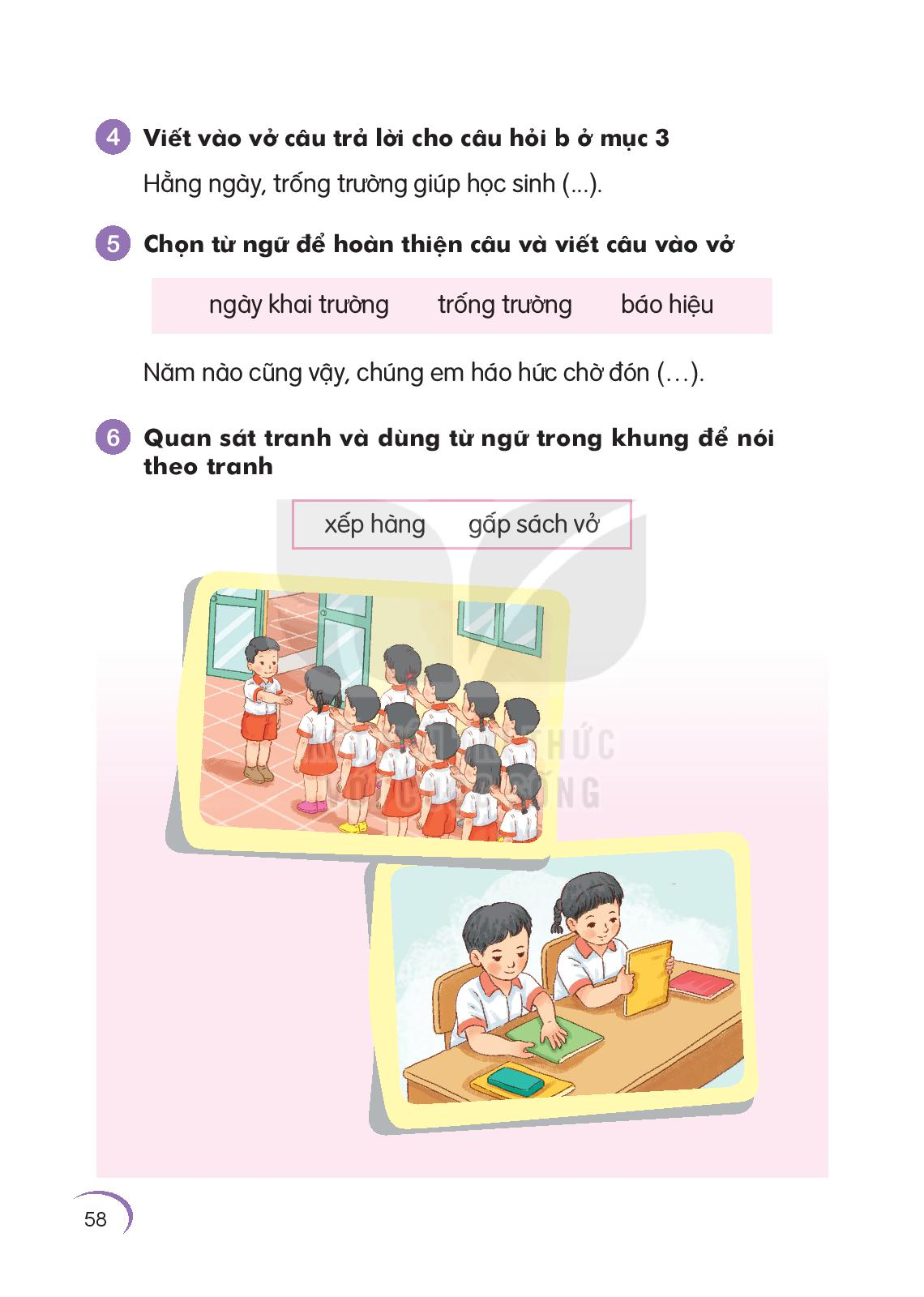 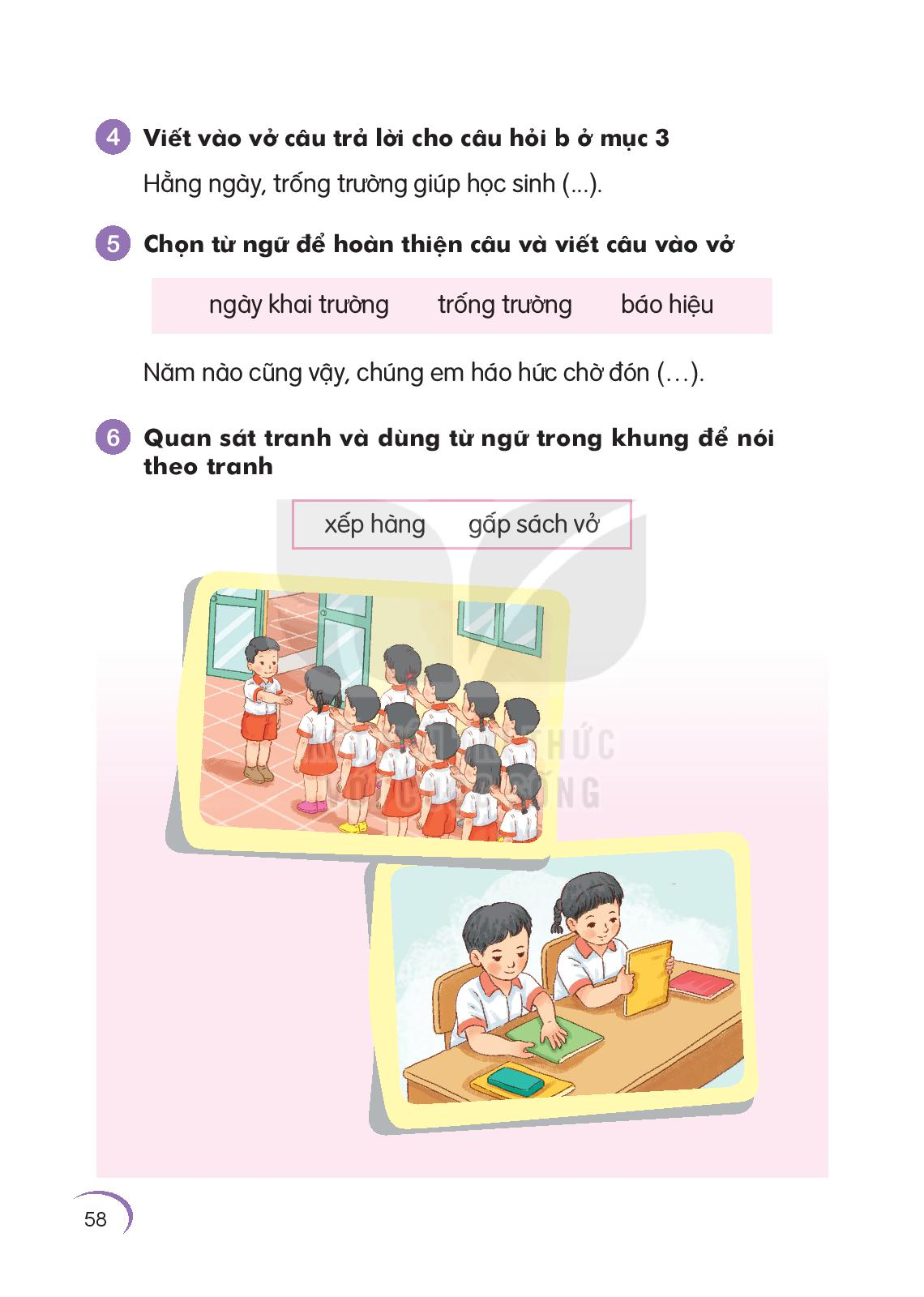 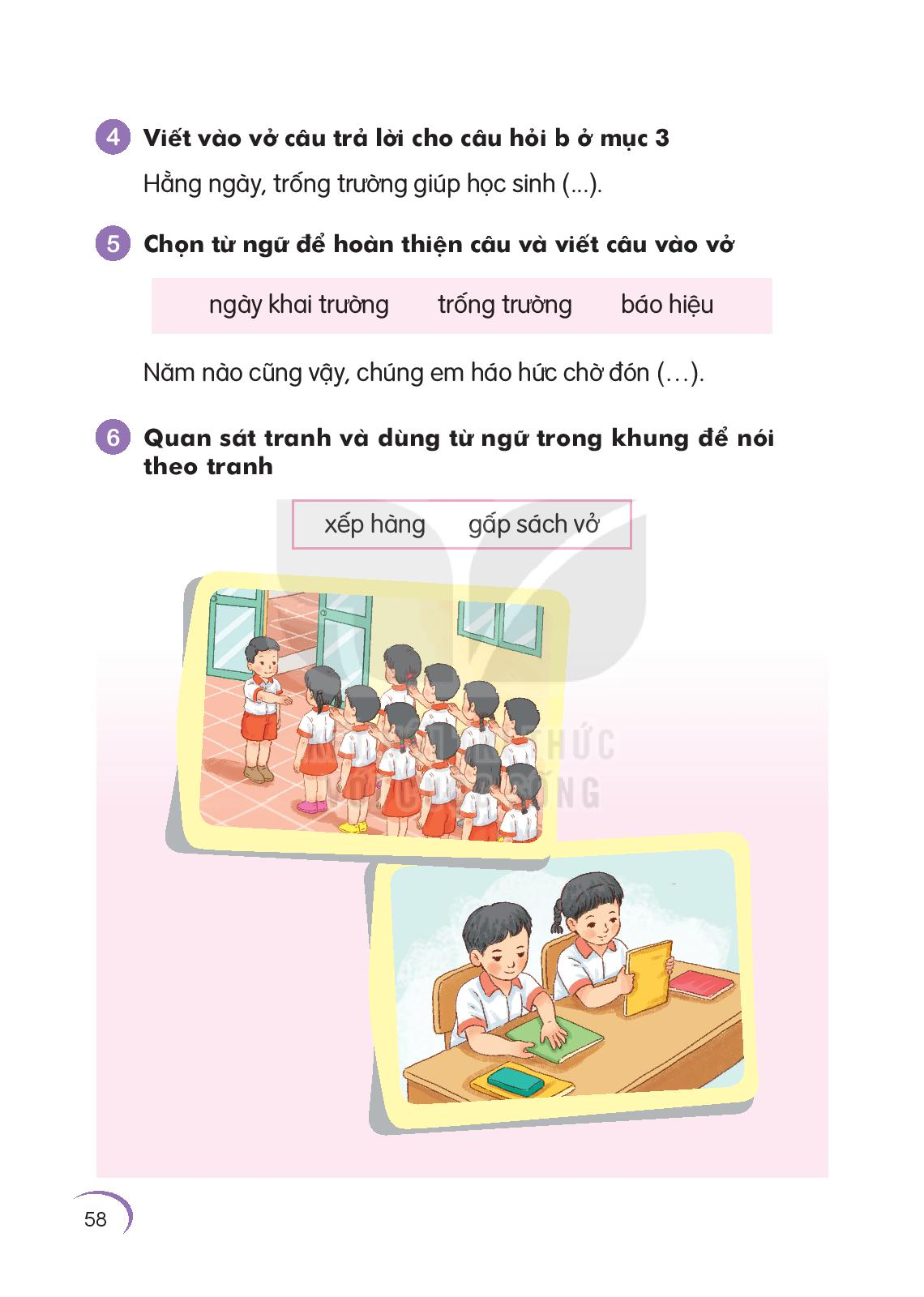 xÕp hµng
C¸c b¹n xÕp hµng vµo líp rÊt trËt tù.
C¸c b¹n xÕp hµng vµo líp rÊt th¼ng.
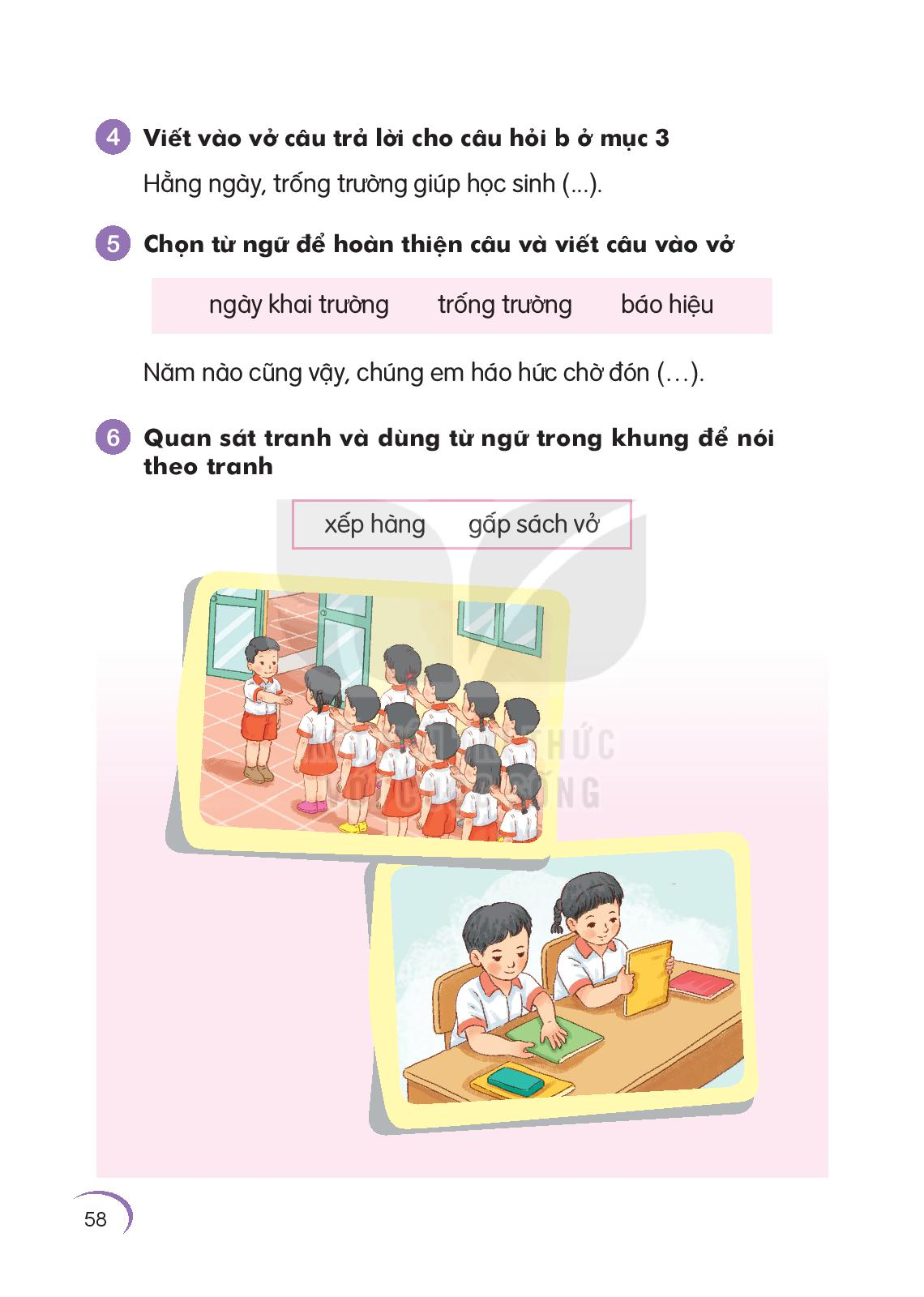 gÊp s¸ch vë
C¸c b¹n gÊp s¸ch vë ngay ng¾n.
Häc xong, em cÇngÊp s¸ch vë gän gµng.
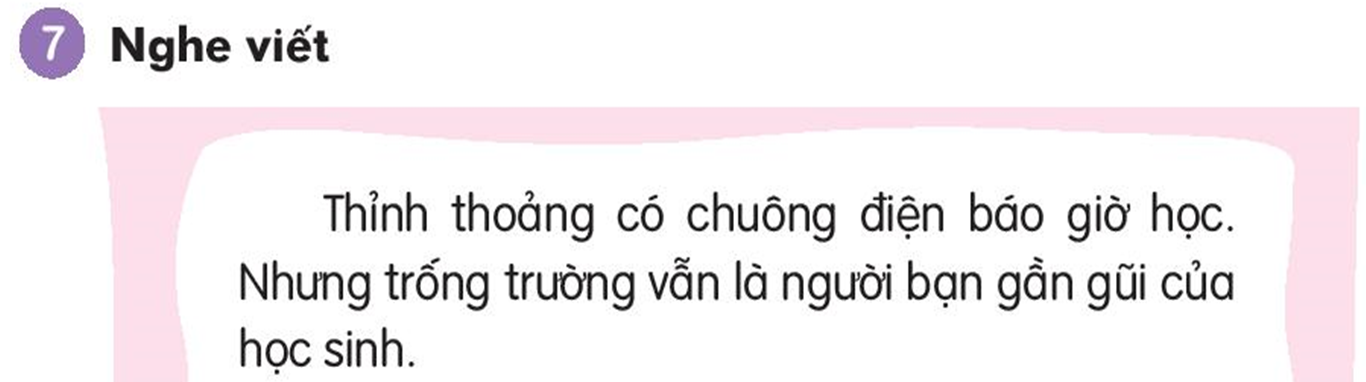 - thØnh  : th - inh - thanh hái
- tho¶ng  : th - oang - thanh hái
- chu«ng  : ch - u«ng
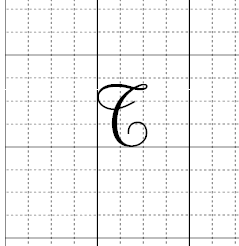 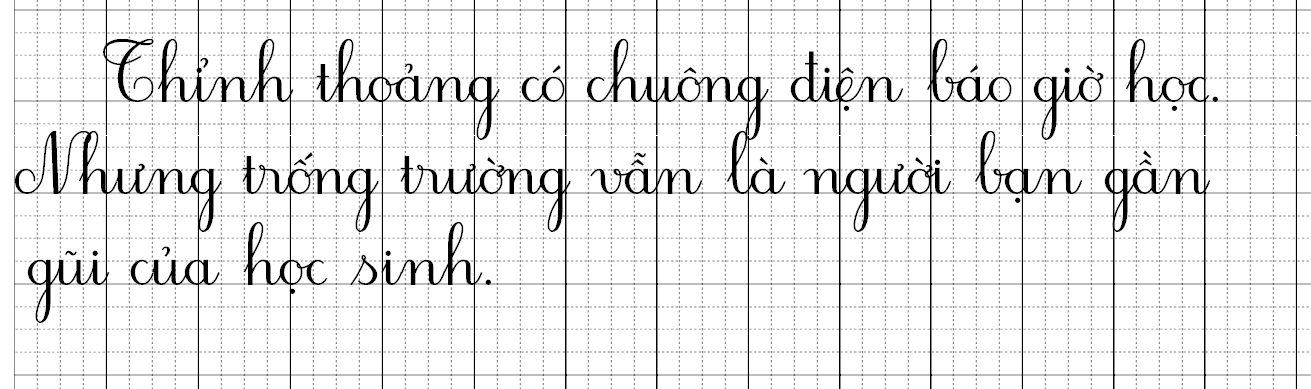 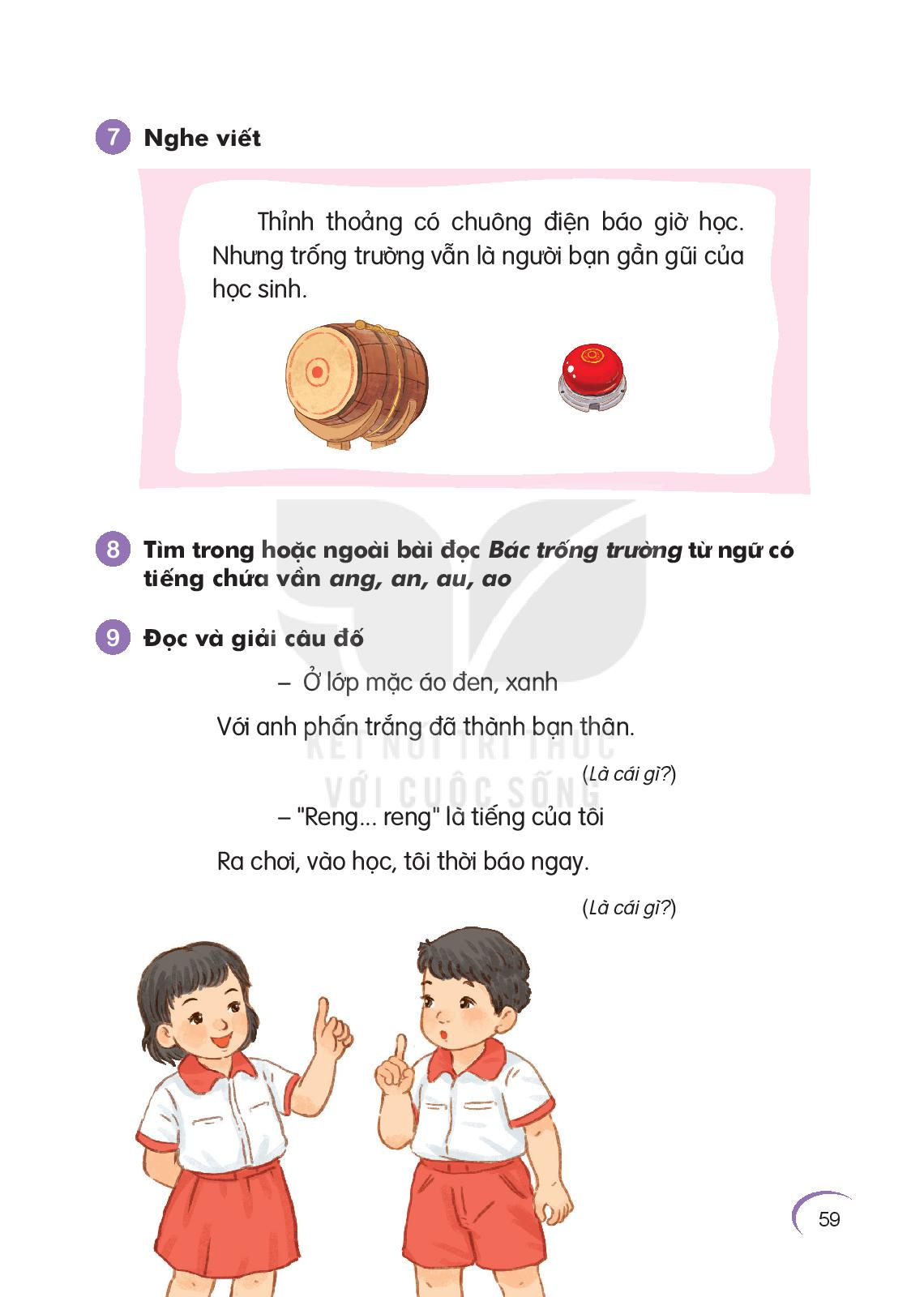 Trong bµi
- ang :
- an :
c¸c b¹n, ng­ưêi b¹n.
- au :
- ao :
bao giê, vµo líp, b¸o hiÖu, b¸o giê häc.
Ngoµi bµi
- ang :
- an :
- au :
- ao :
Ngoµi bµi
- ang : buæi s¸ng, lµng xãm, c¸i b¶ng, chÝnh h·ng, h¹ng nhÊt,…
- an : bµn ghÕ, t¸n l¸, ng¨n c¶n, qu¶ nh·n, b¹n th©n,…
Ngoµi bµi
- au : ®oµn tµu, kho b¸u, nhanh nh¶u, c©y cau, bµ ch¸u,…
- ao : ng«i sao, nÊu ch¸o, chµo hái, cÊu t¹o, d¹y b¶o,…
9. §äc vµ gi¶i c©u ®è
- ë líp mÆc ¸o ®en, xanh
Víi anh phÊn tr¾ng ®· thµnh b¹n th©n.
Lµ c¸i g×?
c¸i b¶ng
9. §äc vµ gi¶i c©u ®è
Reng … reng lµ tiÕng cña t«i
Ra ch¬i, vµo häc, t«i thêi b¸o ngay.
chu«ng ®iÖn
Lµ c¸i g×?